Tracy Isenor
Working as an EES in East Hants
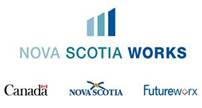 Services
Job Postings and job descriptions
Onboarding processes
Job Fairs & Information Sessions
Application Support for Wage subsidy programs
Recruitment and retention support
Job matching
Labour Market Information & Research
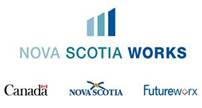 Partnerships
My role involves professional relationships with community partners.
The East Hants and Districts Chamber of Commerce
The Municipality of East Hants, Economic and Business Development, 
CBDC
RBC
Sipekne’katik First Nations
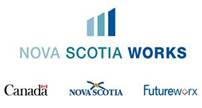